Évaluation des retombées économiques de l’industrie des carrières et matériaux en Provence-Alpes-Côte d’Azur
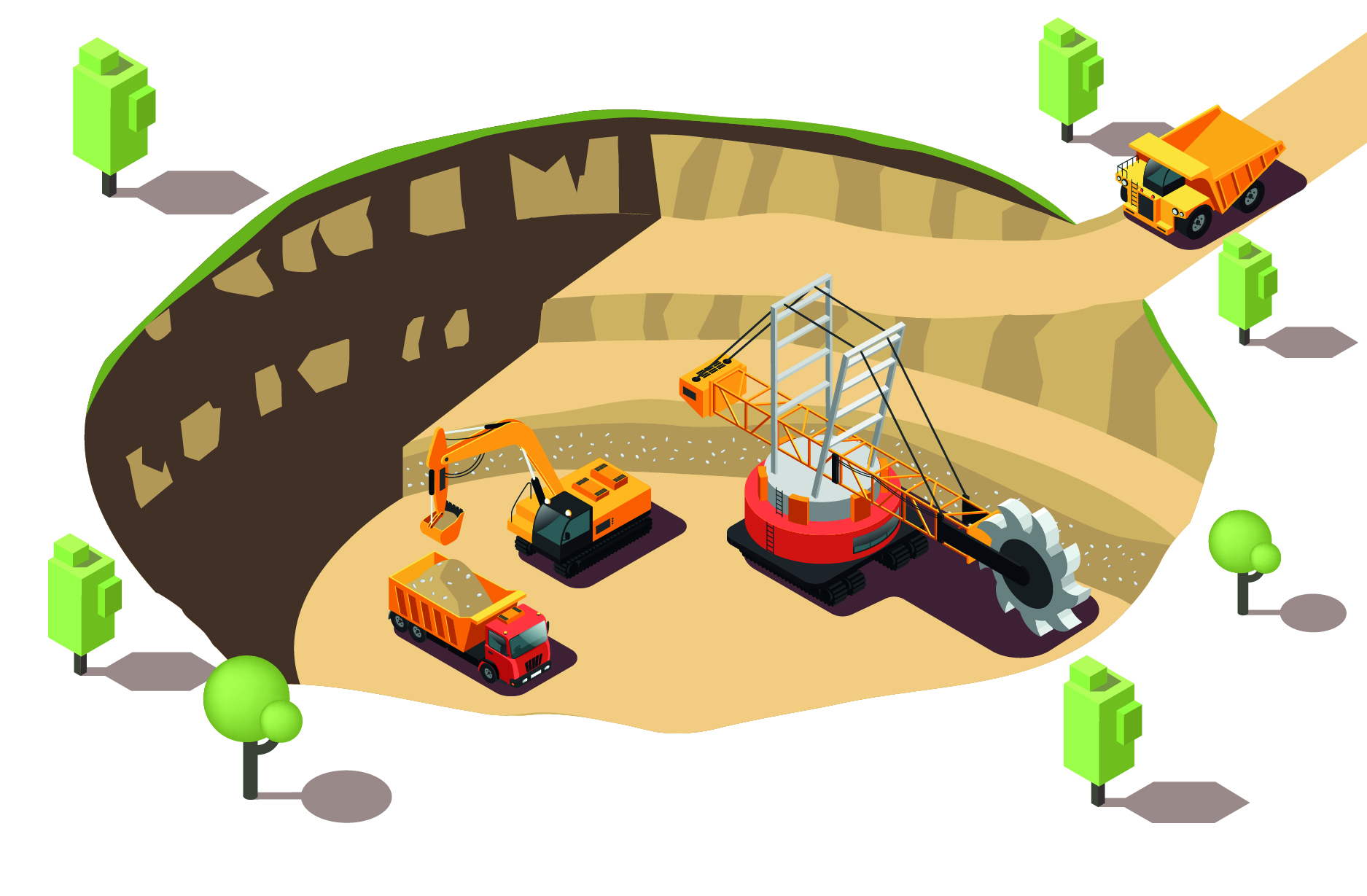 L’impact socio-économique de l’industrie des carrières et matériaux (ICM)
743 M€ HT de chiffre d’affaires
en 2019
550 M€ DE CONSOMMATIONS INTERMÉDIAIRES DONT 207 M€ D’ÉCHANGES AU SEIN DE LA FILIÈRE ICM
Fournisseurs et prestataires extérieurs (hors ICM)
193 M€
26%
20% (soit près de 150 M€) est redistribué à la collectivité sous forme de TVA
DE VALEUR AJOUTÉE (VA)
7 690 EMPLOIS SOUTENUS 
DONT 5 630 EMPLOIS INDIRECTS ET INDUITS
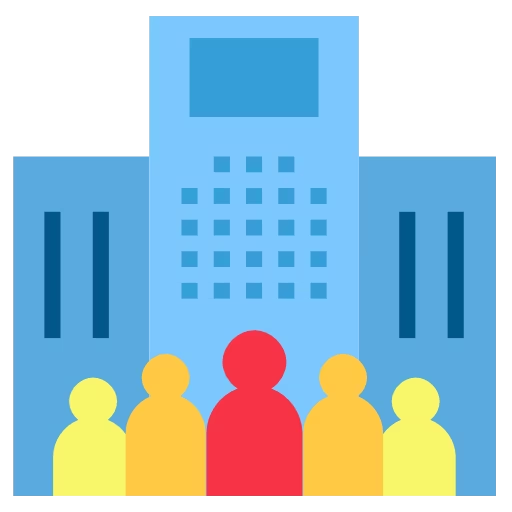 69 M€
(36% de la VA) abonde directement les budgets des administrations publiques
x 2,7

emplois supplémentaires soutenus dans le reste de l'économie
via les impôts, taxes et cotisations sociales (hors TVA et impôt sur les sociétés)
66 M€

(34% de la VA) distribuée en salaires nets
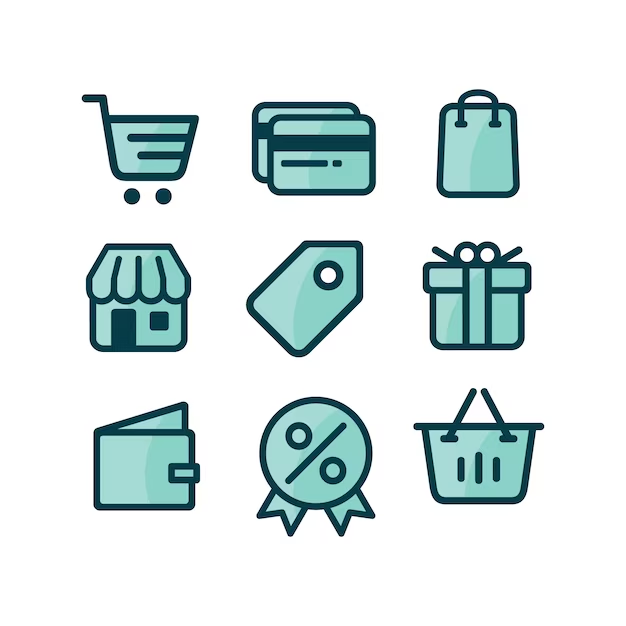 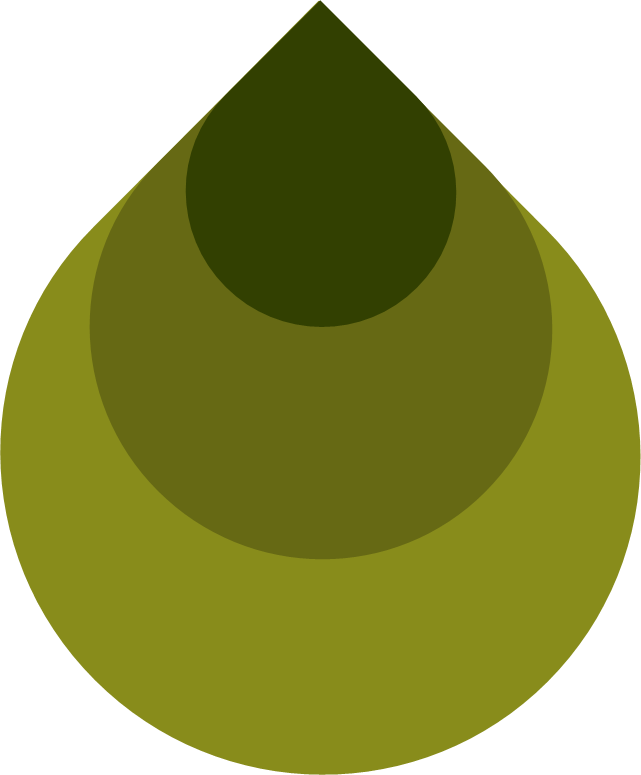 2 060
EMPLOIS DIRECTS
56 M€ de dépenses de consommation
une partie des bénéfices est également redistribuée en impôt sur les sociétés
5 015
EMPLOIS INDIRECTS
615
EMPLOIS INDUITS
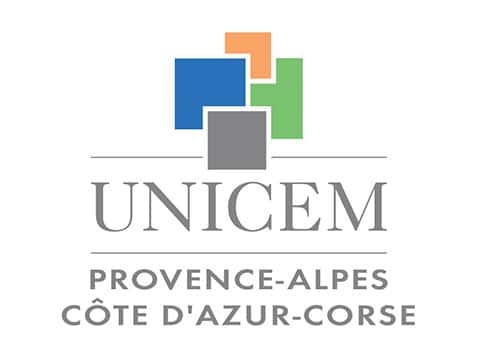 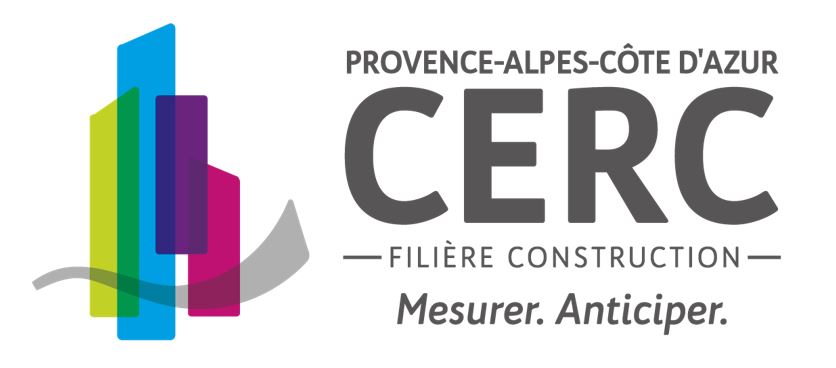 Évaluation des retombées économiques de l’industrie des carrières et matériaux en Provence-Alpes-Côte d’Azur
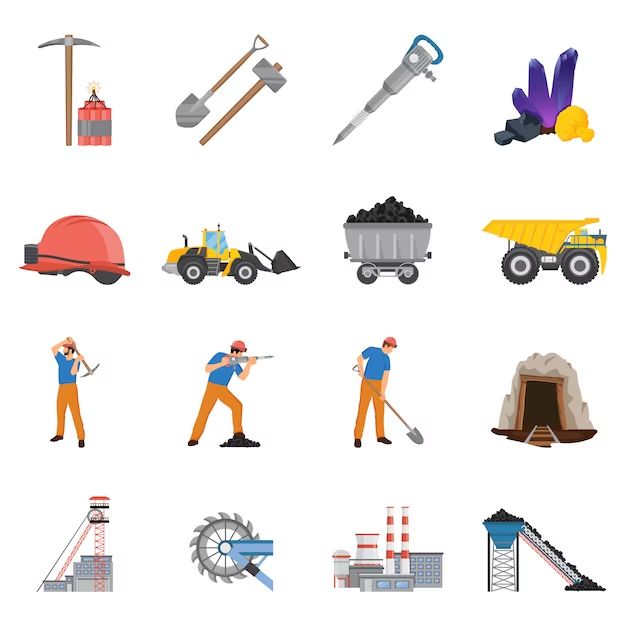 L’impact socio-économique de l’industrie extractive
345 M€ HT de chiffre d’affaires
en 2019
Fournisseurs et prestataires extérieurs (hors industrie extractive)
232 M€
67%
DE CONSOMMATIONS INTERMÉDIAIRES
113 M€
33%
20% (soit plus de 5 M€) est redistribué à la collectivité sous forme de TVA
DE VALEUR AJOUTÉE (VA)
3 890 EMPLOIS SOUTENUS 
DONT 2 720 EMPLOIS INDIRECTS ET INDUITS
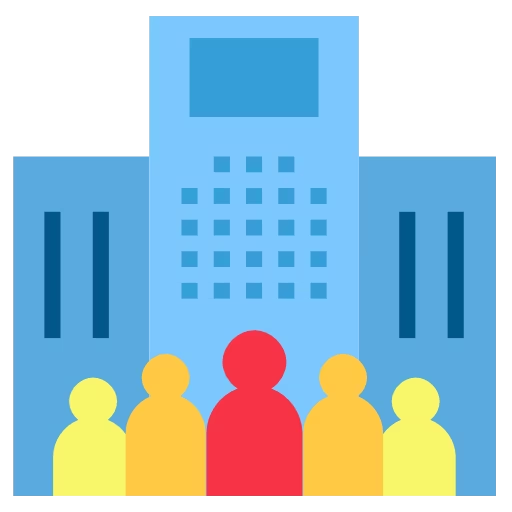 42 M€
(37% de la VA) abonde directement les budgets des administrations publiques
x 2,3

emplois supplémentaires soutenus dans le reste de l'économie
via les impôts, taxes et cotisations sociales (hors TVA et impôt sur les sociétés)
38 M€

(34% de la VA) distribuée en salaires nets
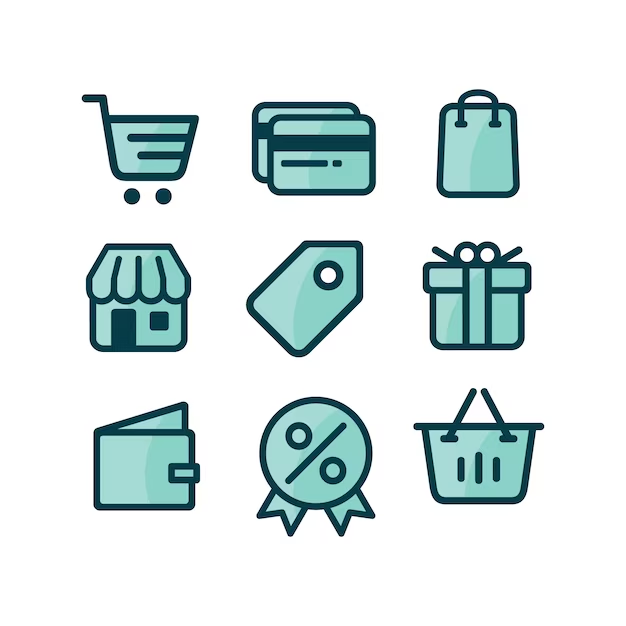 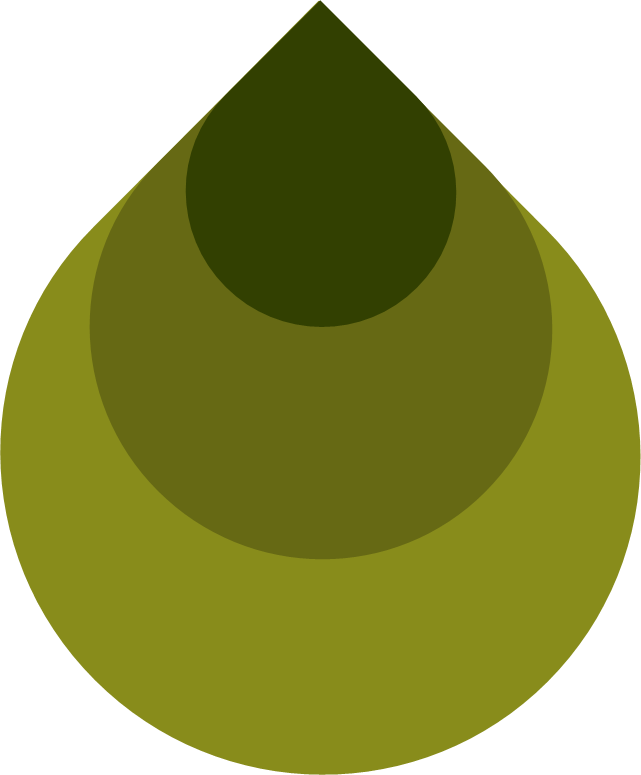 1 170
EMPLOIS DIRECTS
34 M€ de dépenses de consommation
une partie des bénéfices est également redistribuée en impôt sur les sociétés
2 380
EMPLOIS INDIRECTS
340
EMPLOIS INDUITS
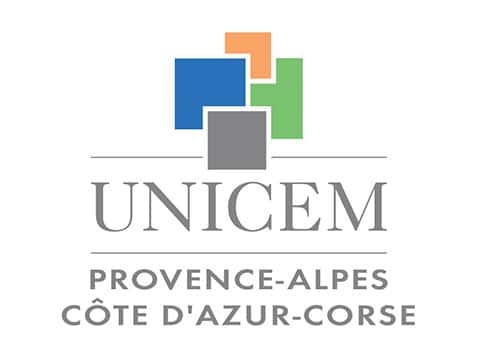 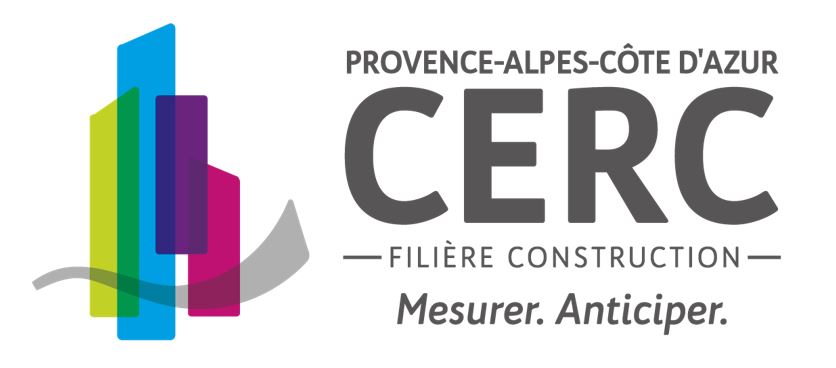 Évaluation des retombées économiques de l’industrie des carrières et matériaux en Provence-Alpes-Côte d’Azur
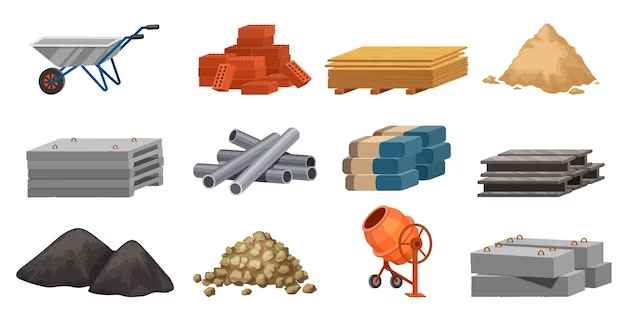 L’impact socio-économique de la filière granulats
320 M€ HT de chiffre d’affaires
en 2019
Fournisseurs et prestataires extérieurs (hors industrie extractive)
217 M€
68%
DE CONSOMMATIONS INTERMÉDIAIRES
102 M€
32%
20% (soit 64 M€) est redistribué à la collectivité sous forme de TVA
DE VALEUR AJOUTÉE (VA)
3 425 EMPLOIS SOUTENUS 
DONT 2 500 EMPLOIS INDIRECTS ET INDUITS
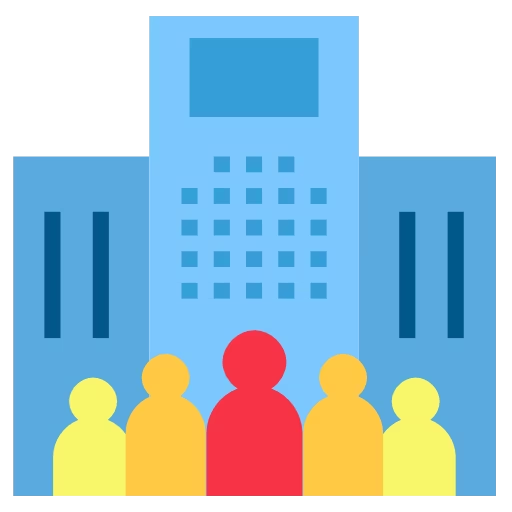 37 M€
(36% de la VA) abonde directement les budgets des administrations publiques
x 2,7

emplois supplémentaires soutenus dans le reste de l'économie
via les impôts, taxes et cotisations sociales (hors TVA et impôt sur les sociétés)
33 M€

(32% de la VA) distribuée en salaires nets
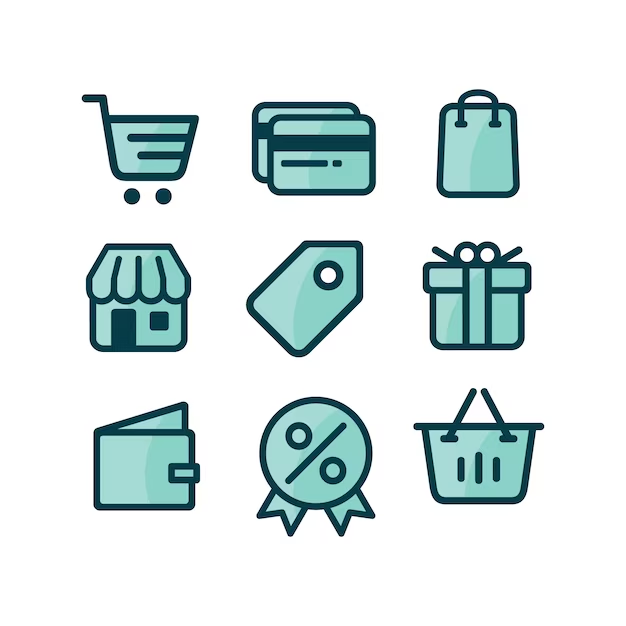 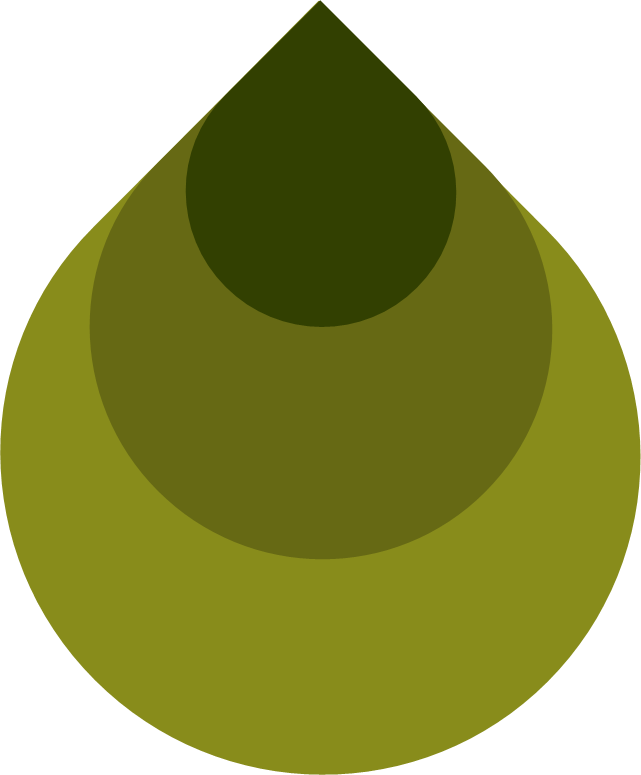 925
EMPLOIS DIRECTS
28 M€ de dépenses de consommation
une partie des bénéfices est également redistribuée en impôt sur les sociétés
2 220
EMPLOIS INDIRECTS
280
EMPLOIS INDUITS
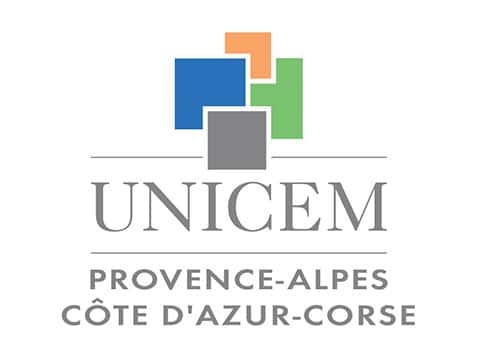 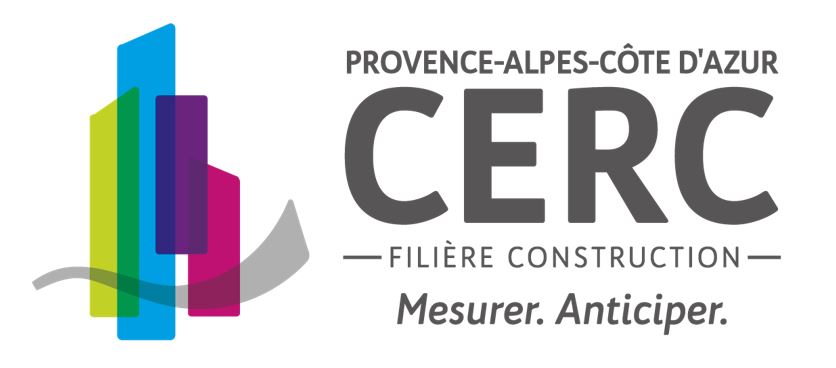 Évaluation des retombées économiques de l’industrie des carrières et matériaux en Provence-Alpes-Côte d’Azur
L’impact socio-économique de la filière pierres de construction
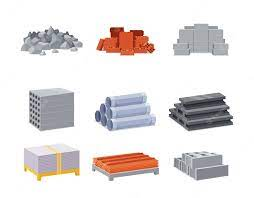 26 M€ HT de chiffre d’affaires
en 2019
Fournisseurs et prestataires extérieurs (hors industrie extractive)
15 M€
58%
DE CONSOMMATIONS INTERMÉDIAIRES
11 M€
42%
20% (soit plus de 5 M€) est redistribué à la collectivité sous forme de TVA
DE VALEUR AJOUTÉE (VA)
465 EMPLOIS SOUTENUS 
DONT 220 EMPLOIS INDIRECTS ET INDUITS
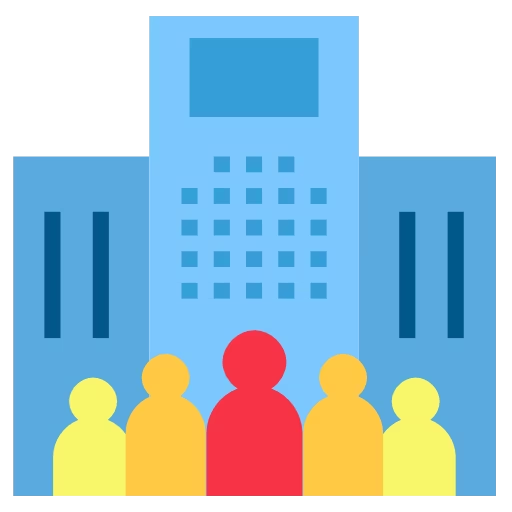 5 M€
(45% de la VA) abonde directement les budgets des administrations publiques
x 0,9

emplois supplémentaires soutenus dans le reste de l'économie
via les impôts, taxes et cotisations sociales (hors TVA et impôt sur les sociétés)
6 M€

(52% de la VA) distribuée en salaires nets
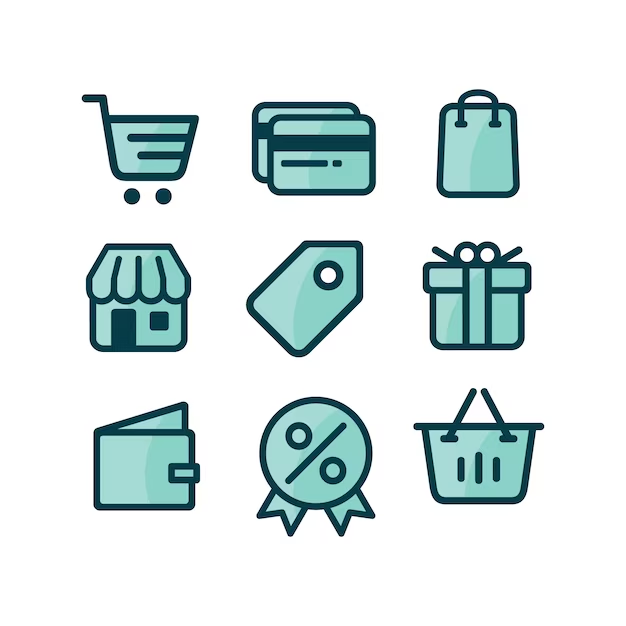 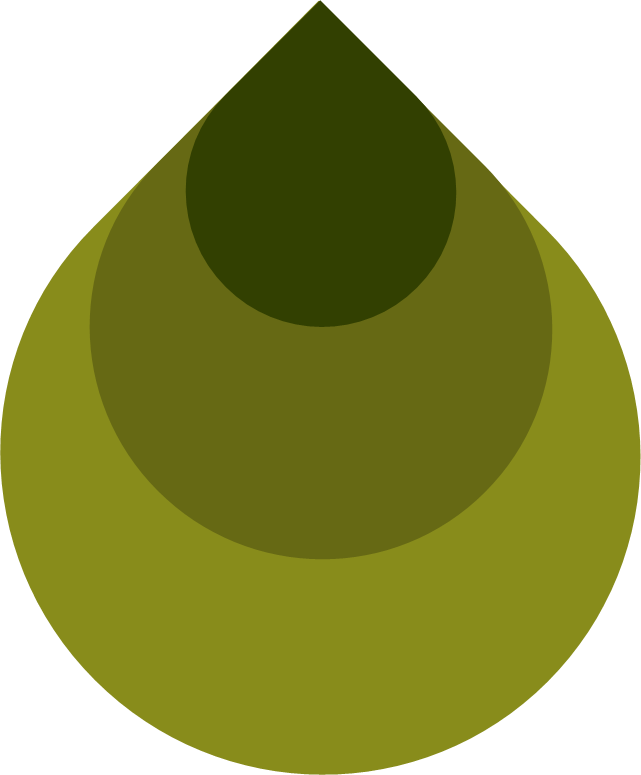 245
EMPLOIS DIRECTS
5 M€ de dépenses de consommation
une partie des bénéfices est également redistribuée en impôt sur les sociétés
160
EMPLOIS INDIRECTS
60
EMPLOIS INDUITS
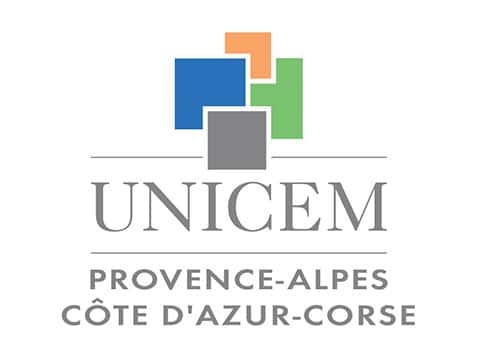 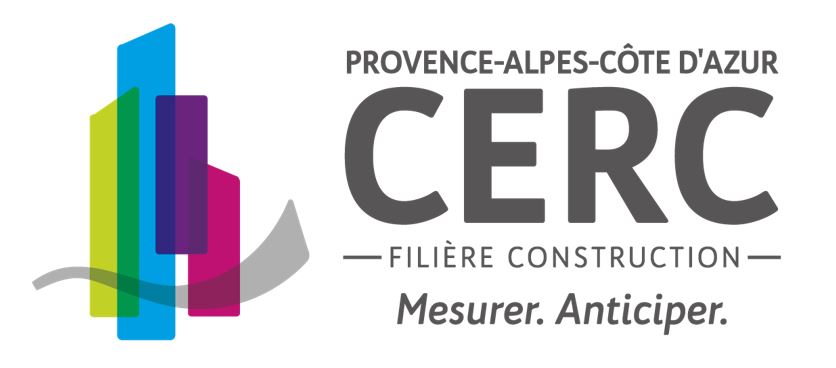 Évaluation des retombées économiques de l’industrie des carrières et matériaux en Provence-Alpes-Côte d’Azur
L’impact socio-économique de la filière béton prêt à l’emploi
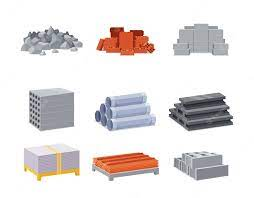 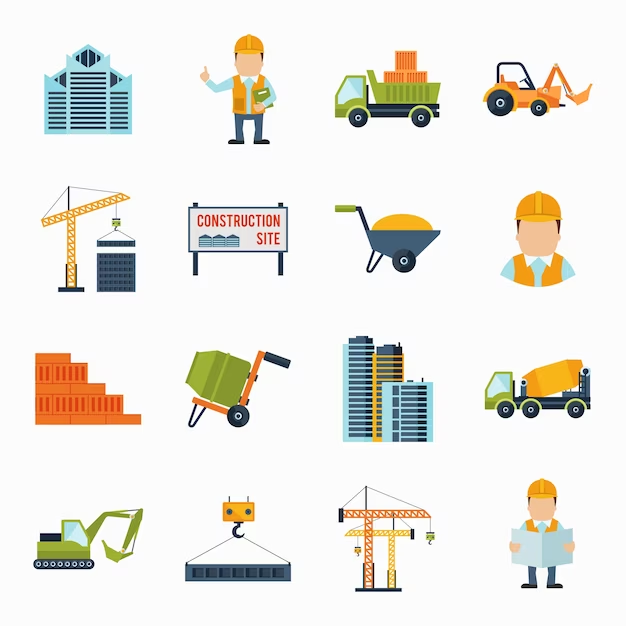 398 M€ HT de chiffre d’affaires
en 2019
Fournisseurs et prestataires extérieurs (hors industrie extractive)
318 M€
80%
DE CONSOMMATIONS INTERMÉDIAIRES
dont deux tiers pour l’achat de matières premières auprès de l’industrie extractive
80 M€
20%
20% (soit 80 M€) est redistribué à la collectivité sous forme de TVA
DE VALEUR AJOUTÉE (VA)
4 490 EMPLOIS SOUTENUS 
DONT 3 600 EMPLOIS INDIRECTS ET INDUITS

dont environ 700 dans l’industrie extractive
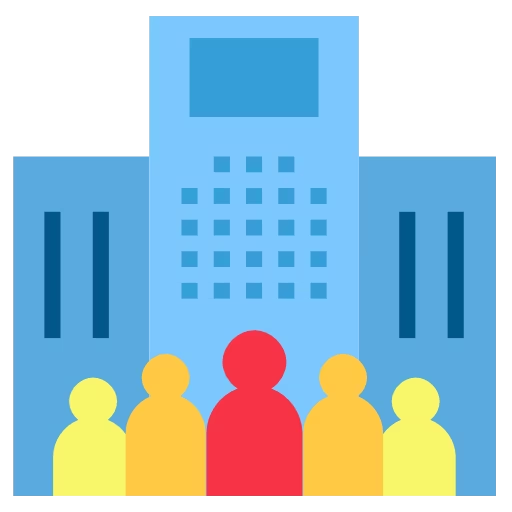 28 M€
(35% de la VA) abonde directement les budgets des administrations publiques
x 4

emplois supplémentaires soutenus dans le reste de l'économie
via les impôts, taxes et cotisations sociales (hors TVA et impôt sur les sociétés)
28 M€

(35% de la VA) distribuée en salaires nets
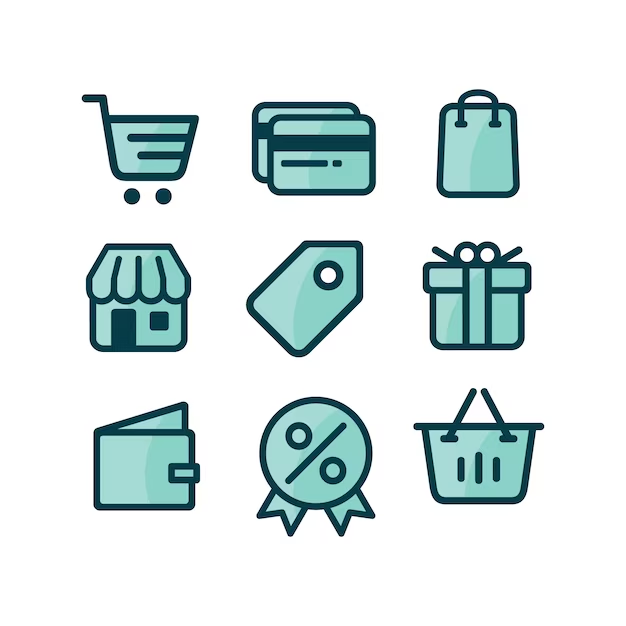 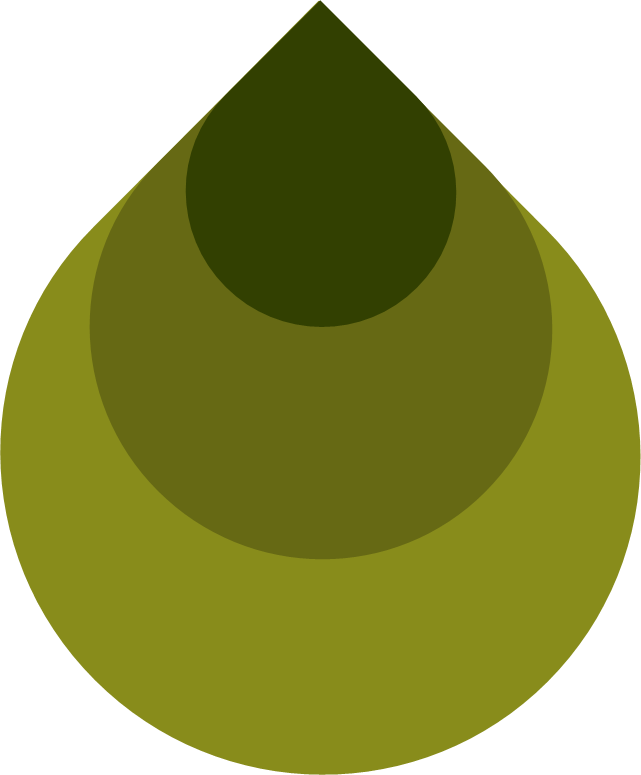 890
EMPLOIS DIRECTS
24 M€ de dépenses de consommation
une partie des bénéfices est également redistribuée en impôt sur les sociétés
3 325
EMPLOIS INDIRECTS
275
EMPLOIS INDUITS
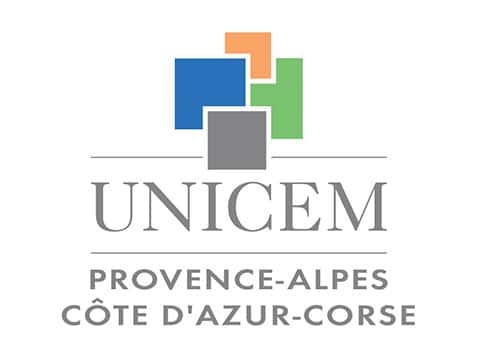 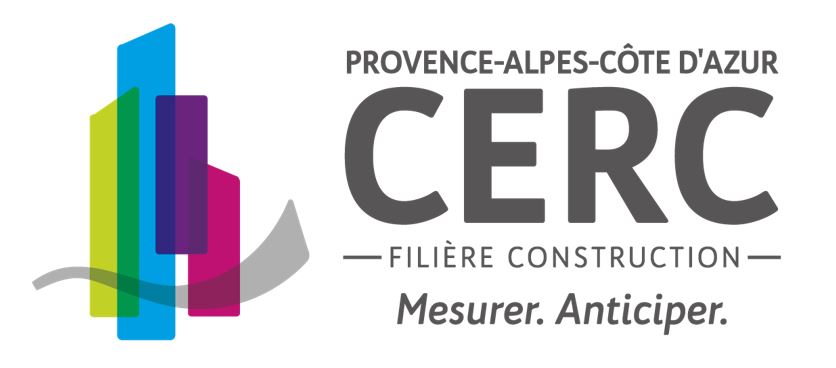